Epicor Integration with Tulip
Jason McDermott
April 13, 2021
Here is the idea. This is real-time linked to Epicor.
Basic overview
In Epicor
In Tulip
Make some BAQs 
(use Parameters)
Create a special Tulip
User
API key
Access Scope
Apply access scope to the user and API key
Connector functions to the BAQs 
Via REST (HTTP in Tulip terminology)
Routing app for station XYZ
Enter truck ID, press button; list of “Kit IDs” from connector shows in Interactive Table
Pick one; Tulip will then 
Save truck ID and Kit ID to Users table
Open work instruction (Tulip App) for that Kit ID
Work Instruction (Tulip App) opens with the relevant BOM for that Kit ID
Routing app – two inputs
User enters job/project number – this is stored as the variable TruckID
This is the string variable Station ID; we have it hard coded as a constant
Routing app – click the button
This fires a trigger
Routing app – button trigger
Store the TruckID value on the Users table (to use it later)
Run connector function and save it as a variable called AppList
Routing app – embed an Interactive Table
Routing app – data source of the Interactive Table is a variable from the connector output
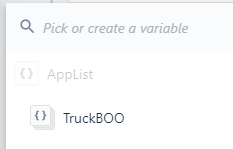 Routing app – Create a Linked Variable
It took me a while to grasp the meaning of this. This is a way to reference the row selected in the Interactive Table. 

I’ll never actually use THIS name in the trigger, but I do need to remember it.

You’ll see.
Routing app – add columns to the Interactive Table
I need to click this button and then choose the columns to show from that list
No columns showing yet
Routing app – rearrange columns as needed
This means Project Description is NOT showing, since it does NOT have an X.  (I’m OK with that.)
Routing app – bigger font, column widths, etc.
Routing app – Add a trigger when a row is selected in Interactive Table
Also, this defaults to 10, which makes me think I only got 10 records. I prefer to go much higher…
Click the +
Routing app – Add a trigger when a row is selected in Interactive Table
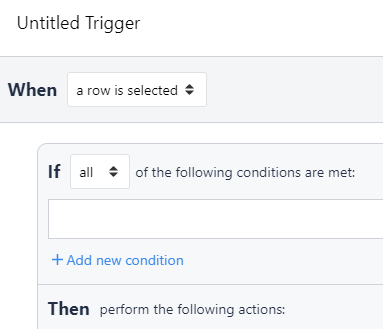 Add new
OK, so I did a horrible job when I named my row record variable. 
I want the “Work Instruction” column of the WorkInstruction active row
Routing app – Add a trigger when a row is selected in Interactive Table
And that’s all I want for now, just to check for empty cross-references. 
I could just skip this.
Routing app – Add a trigger when a row is selected in Interactive Table
Add new
Routing app – Add a trigger when a row is selected in Interactive Table
Store the Kit ID field of the selected row on the Users table, in another column.
Now we need to add a new TRANSITION
Routing app – Add a trigger when a row is selected in Interactive Table
Only option to open an app dynamically (based on a variable) is to open it by name. So, I choose my column from the selected row.
Routing app – Add a trigger when a row is selected in Interactive Table
Give it a name 
(optional, but smart)
Save it
Done with the routing app!
Work Instruction App
Work Instruction App – Populate variables on form open
Add a trigger for 
ON STEP ENTER
Work Instruction App – Populate variables on form open
Grab values from Users table; put them in some variables
Run a connector; save the outputs
Work Instruction App – Populate variables on form open
Otherwise, show an error
Work Instruction App – Show the BOM
This is just the variable KitBOM. I added it just like you would add a label. You can select columns, but that’s about it for customizing.
I only need ONE of these grids. I just wanted to show some options
This is an Interactive Table based on KitBOM. I don’t need it to be interactive, but I like the fact that I can customize it more.
EPICOR!
Now let’s look at the Epicor side of things
Then we will do the connector and functions
UD Table
This step is VERY optional
It used to be a Tulip Table, but I moved it to Epicor, to table UD18
It correlates Job operation (Kit ID) to the Tulip app name for the work instruction
This way I can pull it into my BAQ and deliver it in the connector
Also, we have station numbers I want to use in Tulip
BAQ – List of kits for a given truck and station
People go by the Project number more than the job number, so that’s how I defined this
There is a parameter (Proj) on the Project table
Also, I have a parameter for Station
It’s one level up from this, because I didn’t know how we might implement “Station,” so I made it a calculated field
Plus one more parameter to skip old operation numbers
(We are transitioning)
BAQ – the BOM for a kit
Parameters for Proj and OpCode
So, we don’t really do subassemblies the way they are intended. We use the OpCode for that. It’s a long story.
In a normal place, you’d probably have the parameter on the JobAsmbl table
Access ScopeI think this became available in ERP 10.2.400It lets me REALLY lock down what a connector can accessI defined it (so far) as ONLY the two BAQs that I just described
API key for TulipApply Access Scope to the key
User for TulipApply Access Scope to the user
Tulip Connector to EpicorAdd new – as HTTP
Tulip Connector to EpicorSettings, part 1
Host is the URL of the app server 
No https://
TLS = Yes for HTTPS

We use a public SSL certificate on the app server, so no need to add certs here
Let’s edit the headers now
Tulip Connector to EpicorSettings, part 2 (Headers)
Basic Auth
Yep, you need the API key AS WELL
License – that’s not a secret; you should use this code!
It’s for using an Epicor web license, which is cheap!
That GUID is: 00000003-9439-4B30-A6F4-6D2FD4B9FD0F
It’s the same for anyone
Tulip FunctionGET URL is /Production/api/v2/odata/CompanyID/BaqSvc/Tulip_TruckBOO/Data
Where:
Production is my app instance
CompanyID is just that
Tulip_TruckBOO is the BAQ that I want to connect to
Tulip Function – InputsI make the names match my BAQ parameters, but they don’t need to.
Tulip Function – Parameter mappingThe “key” is the BAQ parameter. The “value” is – usually – one of your inputs
To reference an input, you put dollar signs around it.
I hacked this screenshot, because the moment you put the second dollar sign, it converts to one of those dark gray boxes
Test it!
Yay!
Tulip Function – create outputsFirst, the header. Its value is .value.Yes, it’s weird. This is how JSON comes out of Epicor.
Tulip Function – create outputs
I’ll name my header “TruckBOO”
BOO is Epicor-ish for “Bill of Operations,” by the way
Type is Object
BIG IMPORTANT STEP:
You need to toggle that “List of values” switch on this output only
Tulip Function – create outputsKey-value pairs of my object
Use THIS + 
to add child outputs
REALLY IMPORTANT NOTE: The columns of your grids in Tulip will be EXACTLY these output names! If you want a space, put it in there now!
Extractor is the field name from the JSON output
Tulip Function – test outputsI had to run the test again after all my outputs were createdThen click the Outputs tab
And here’s the one I did for the kit BOMs
I don’t need most of those outputs yet. 

But I think I will need them when we start issuing material from Epicor through Tulip, or when I mark the ops as complete in Epicor (via Tulip)